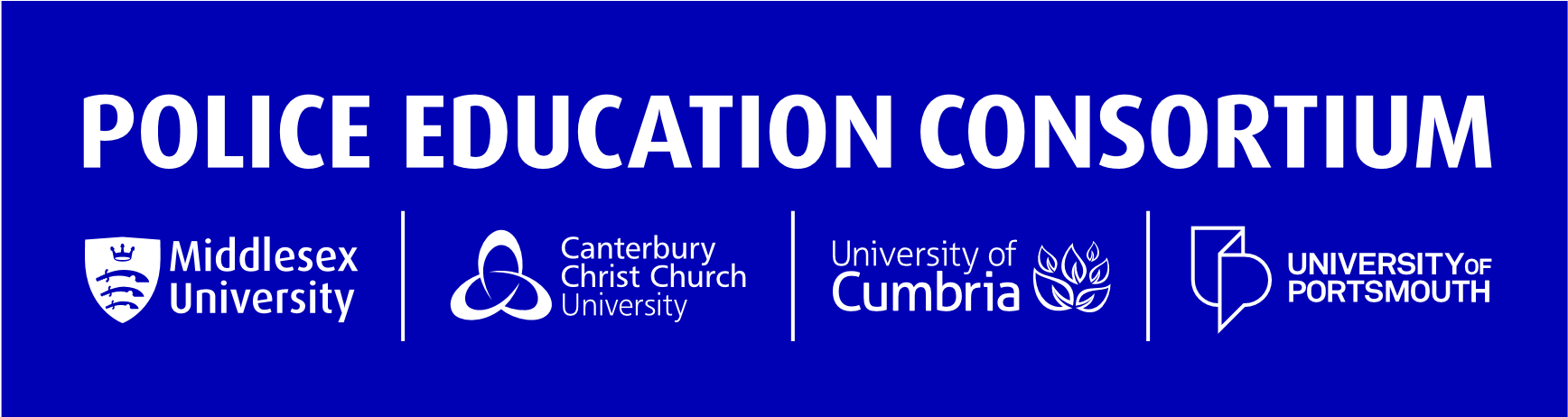 Dr Tara Dickens 
Director of Policing
Canterbury Christ Church University
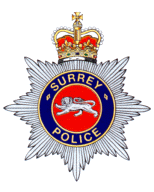 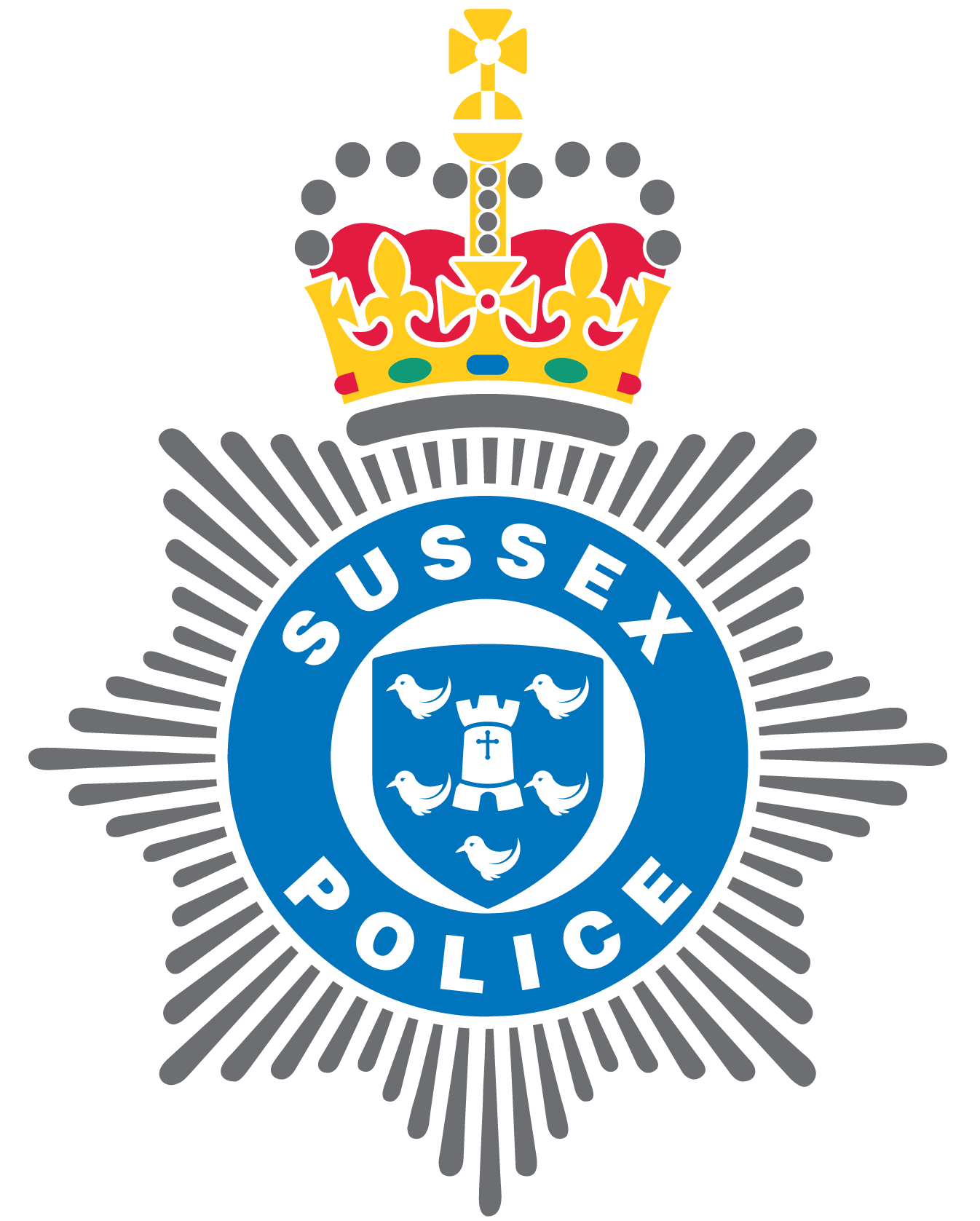 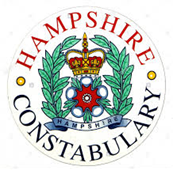 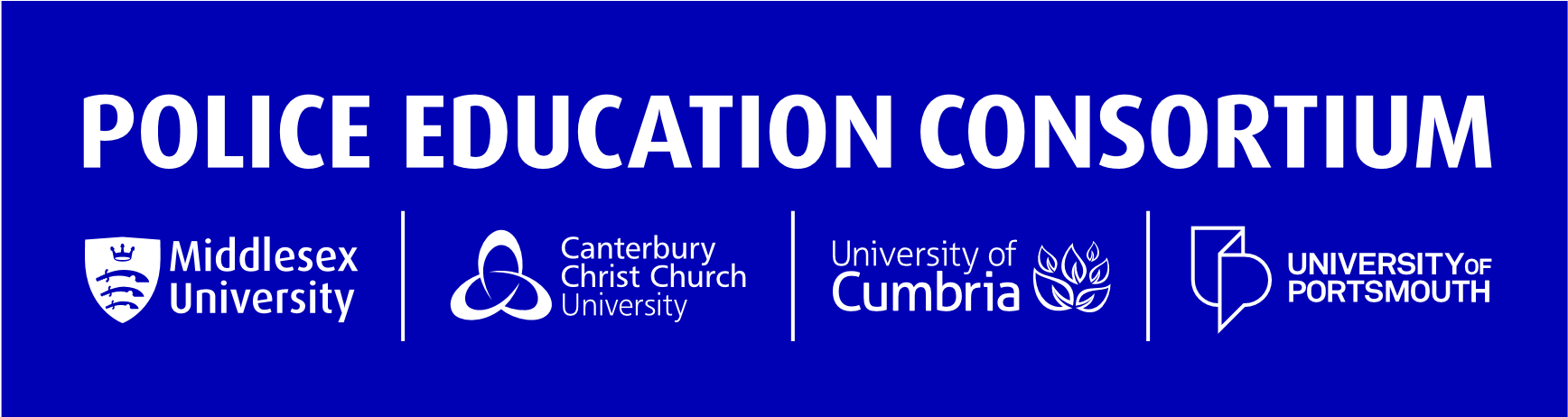 Silver
Gold
Human Resources 
Sub-Group
Consortium Strategic Group
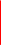 Partnership Strategic Group
Finance 
Sub-Group
Marketing and Communications to applicants Subgroup
Programme Management Board with Police Partners
PR and  Communications Subgroup
Bronze
Library and Student Support Group
ICT Working Group
Quality Working Group
Registry and Admissions Working Group
Curriculum and Learning Development Group
Student Records
Assessment
Admission
Delivery Team: Considerations
CoP National Programme Specification (PCDA, DHEP)

HEI academic quality rules and regulations (Valuing operational and academic expertise)

Qualifications of Police Trainers (L3 – L7) (Formal qualifications don’t necessarily reflect experience and ability)

Recruitment of HEI staff – Academics or Academics with policing background?  (A cultural mix)
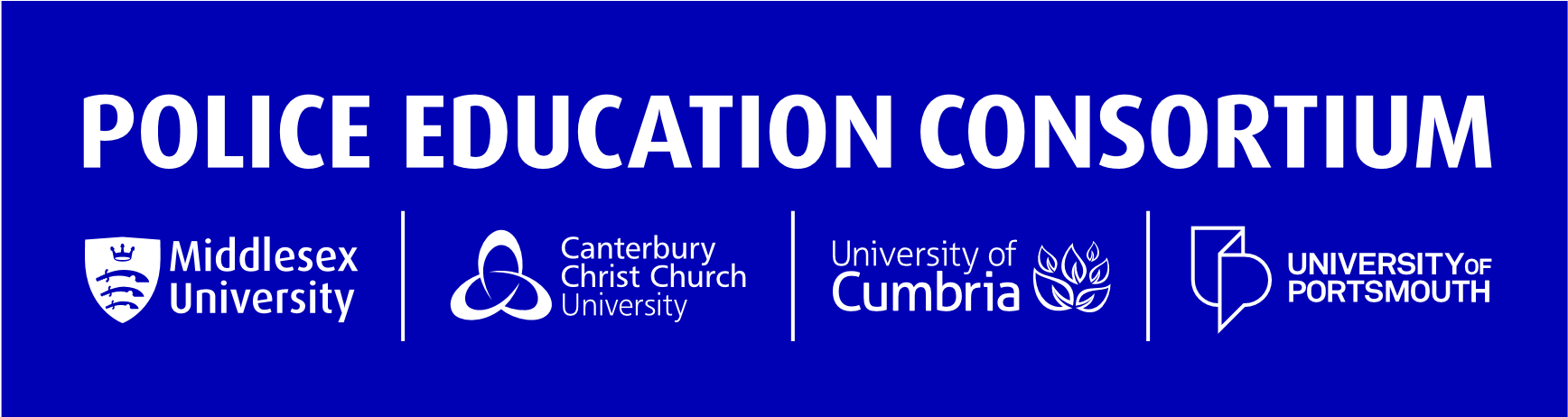 Planning and timings to support programme delivery at L5 & L6
Invest in L & D staff longer term (staff rotation)
Investing in the Future
Problem solving together
Maximise the use of operational expertise (alternative RPEL to teaching)
Time given to staff development balanced with resource demand
Share knowledge and information to empower resource decision making
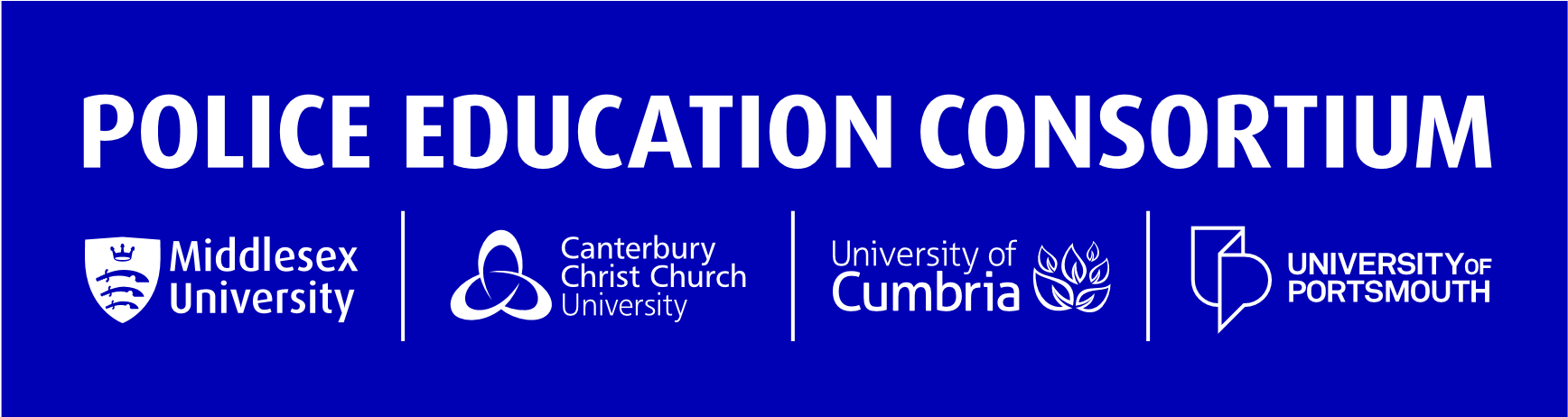 Transforming the work force
L 7 Academic Professional Apprenticeship (incorporates FHEA and typically a PGCHE qualification)

L6 Graduate Certificate in Professional Practice (Policing Education)
20 credits Review of Professional Practice
20 credits Coaching and Mentoring module
20 credits Work Based Project
Support resource demand,  Formal qualification, recognition of existing expertise, stepping stone to the L7 Academic Professional Apprenticeship (Levy Funded)
*Available to all Police Forces from January 2021

In-service Degree Programme for Serving Officers/Staff with PEC
*Available to all Police Officers and Police Staff from Sept 2021
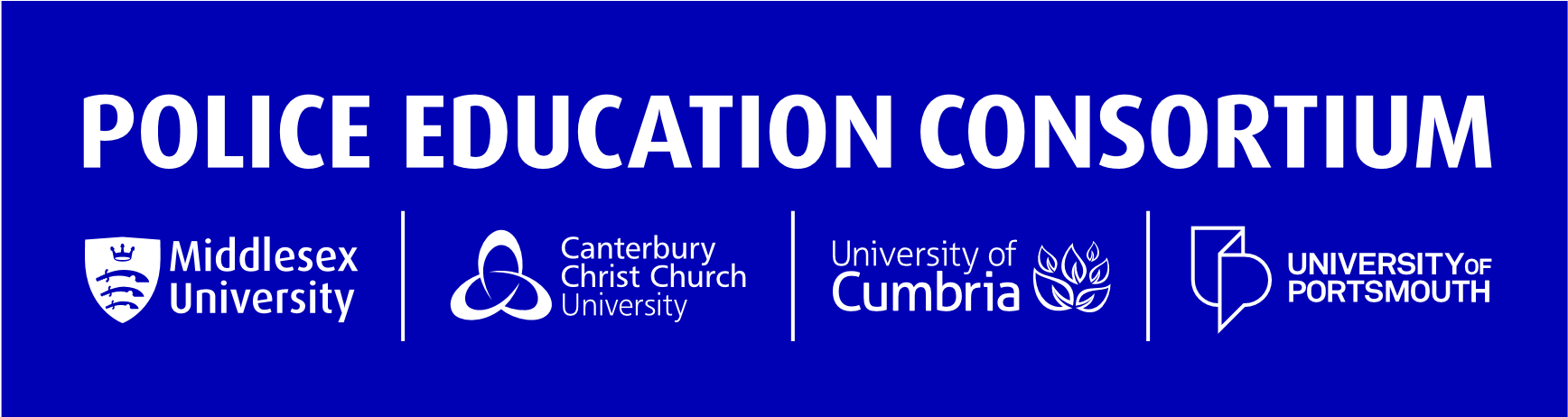 Learning and Best Practice
Inclusion of trainers at earlier stage - Done with us not to us
   Digital first and work integrated learning
Winning hearts and minds - HEI staff respecting expertise and vice versa, an equal partnership. Think one team.
Delivery team meeting early and frequently
Weekly debriefs as one team
Empathy, empathy, empathy – view the world from your partners perspective
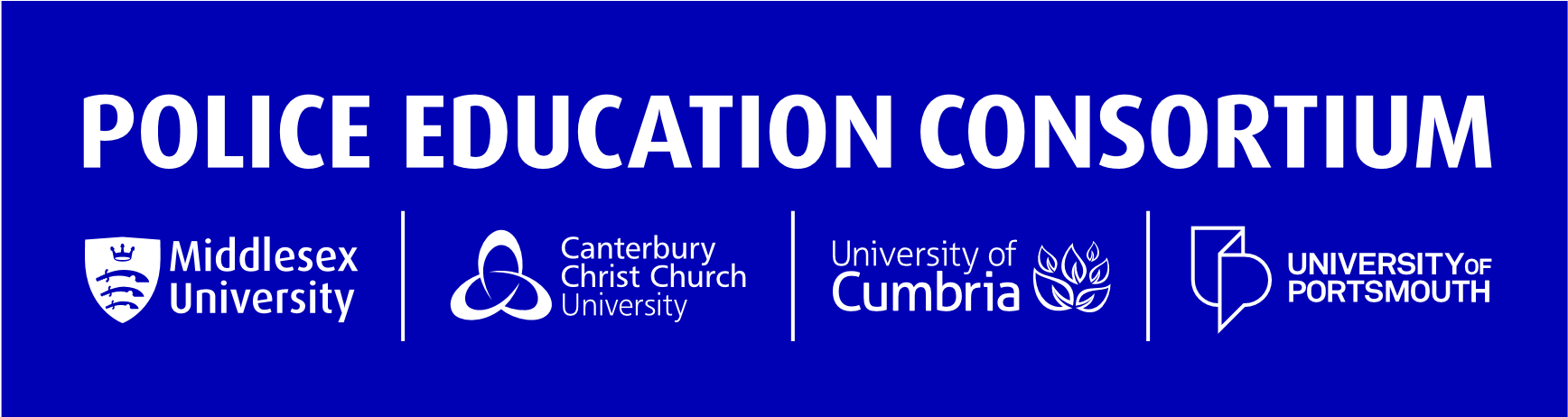